Olaudah Equiano
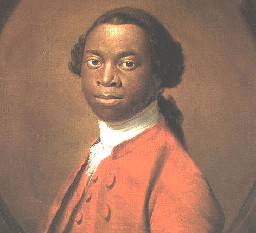 c. 1745 - 1797
Also known as Gustavus Vassa
African involved in the movement for the abolition of the slave trade
The Interesting Narrative of the Life of Olaudah Equiano
Early Life
Born in 1745 in what is now Nigeria
Kidnapped at 11 and sold to slaveholders 
Sent to West Indies and then Virginia
Bought by Michael Pascal, a navy lieutenant
Life
Describes the horror of slavery
“Iron muzzle” - unable to speak or eat
Tried scrubbing his face as a boy – ashamed of himself
Sold to Robert King, who told him he could buy his freedom for 40 pounds
Slave Narratives
Autobiography/Memoir
First influential slave autobiography
Book fueled a growing anti-slavery movement in the US and Britian
Made readers see slaves as people similar to themselves